Hearing Women’s voices in complementarian churches
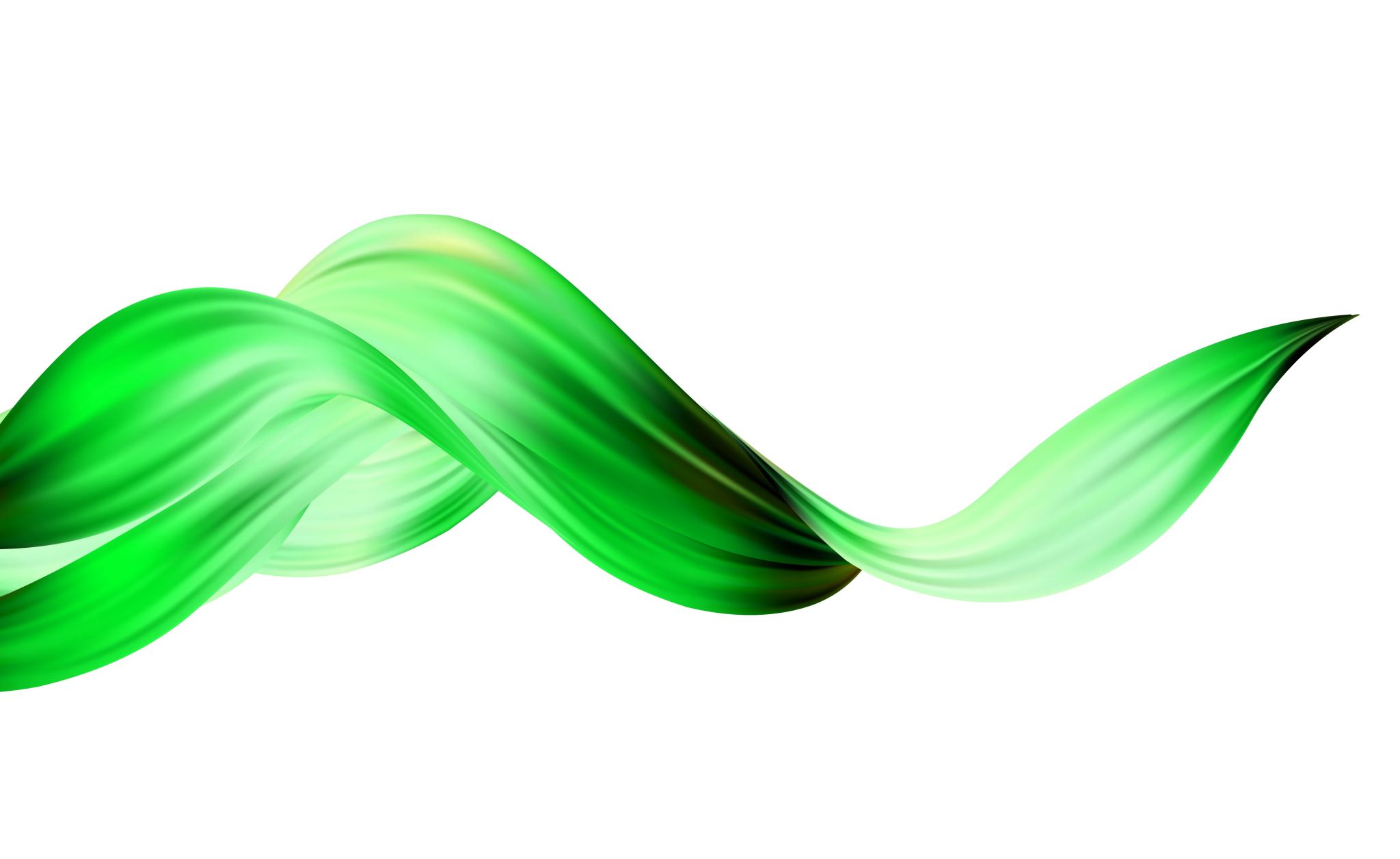 Elinor Magowan
FIEC Director of Women’s Ministry
Complementarianism
Hearingwomen’s voices in complementarian churches
There are particular challenges to ensure a male eldership ‘hears’ and ‘listens’ to the voices of women in the congregation
WHY should male church leaders hear women’s voices
What is your attitude to women?
“Women can be seen as usurpers, temptresses, or children.”

“In the church where love trumps fear, women are viewed (and view themselves) as allies rather than antagonists, sisters rather than seductresses, co-labourers rather than children.”  
	
	Jen Wilkin : ‘3 female ghosts that haunt the church’
SCENARIOS
Scenario 1
What opportunities to hear Sophie’s voice does the elder miss? 
How could the elder have shown value to this woman, heard her concerns and benefitted from her perspective?  
Scenario 2
How do the women feel valued and reflect God’s good design?
What impact will this approach have on the church family?
HOWcan male elders hear women’s voices?
HOWcan male elders hear women’s voices?
HOWcan male elders hear women’s voices?
HOWcan male elders hear women’s voices?
HOWcan male elders hear women’s voices?
HOWcan male elders hear women’s voices?
A word to women
“Brothers and sisters, your joint participation and unique design is necessary to the mission of the church. We cannot have one without the other. So pastors (church leaders) invite women in. Women, heed the call seriously. May our churches reflect God’s image more clearly in the days ahead.”
Discussion
Personal Reflection